Размерные эффекты и условия их проявления
1. Размерные эффекты. Роль поверхности.

2. Структурные и электронные магические числа.

3. Электронный размерный эффект в металлах.

4. Оптический размерный эффект.
Металлическая связь. Зонная модель электронной проводимости металлов
При сближении большого числа атомов в пределах твердого тела происходит расщепление исходного энергетического уровня валентного электрона в атоме на N подуровней в твердом теле, где N  число атомов, образующих кристалл. В результате образуется зона разрешенных энергетических уровней для электронов в твердом теле, заполненная наполовину электронами.
Энергия, соответствующая последнему заполненному электронному уровню при 0 К, называется энергией Ферми F  kTg.  (где Tg = 5104 К – температура вырождения)

Расстояние между соседними энергетическими уровнями  в зоне очень мало, поскольку N очень велико (до 1023 см3,  Е = F/N << kT  0,025 эВ). Расстояние между соседними разрешенными уровнями электронов в металлах много меньше энергии  теплового движения электронов даже при самых низких температурах.
Електронний розмірний ефект в металах
полягає в тому, що при досягненні деякого критичного розміру металева частинка утрачає свої металеві властивості  (стає діелектриком)
Зонна схема  об’ємного метала і металевої наночастинки
Електронний розмірний ефект
У провідності можуть брати участь  лише ті електрони, енергія яких близька до ЕF тобто лише ті, рівні яких лежать в інтервалі теплової енергії  kT 
 
Якщо число атомів в ізольованій металевій частинці мало, то може статися так, що відстань між енергетичними рівнями σ~ ЕF/N (де N - число рівнів) буде більше, ніж величина kT, що приведе до утворення енергетичної щілини і втрати металевих властивостей.
Для металів  ЕF   складає близько  10 еВ
при кімнатній температурі  ~300 К величина kT ~  ЕF/N =0,025 еВ, звідки N = 400.
Електронний розмірний ефект
Дійсно, більшість експериментальних даних підтверджують, що фізичні властивості матеріалів починають суттєво змінюватися при досягненні частинками розміру 2-8 нм. 
Виникнення електронного розмірного ефекту пояснюється тим, що мінімальна енергія, необхідна для відриву валентного електрона й переходу його в зону провідності, залежить   не  тільки  від  заряду  атомного  ядра,  але  й від оточуючих електрон інших  атомів. Чим більше навколо атомів, тим легше відірвати електрон, адже ядра сусідніх атомів теж притягають його до себе. 
Цей же висновок справедливий і для іонізації атомів металів.
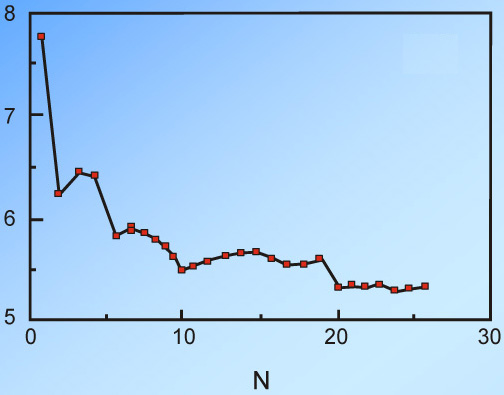 Залежність роботи виходу електронів (в еВ) від кількості атомів заліза в НЧ.

Видно, що при збільшенні N робота виходу падає, прагнучи до граничного значення, що відповідає роботі виходу для зразків звичайних розмірів.
Залежність середнього числа найближчих сусідів в атома платіни (ордината) від діаметра частинки (абсциса) в ангстремах
На рис. показано, як змінюється середнє число найближчих сусідів в атома платіни при збільшенні діаметра частинки. Коли кількість атомів у частинці є невеликою, значна їхня частина розташована на поверхні, і виходить, що середнє число найближчих сусідів набагато менше того, котре відповідає кристалічній ґратці платини. При збільшенні розмірів частинки середнє число найближчих сусідів наближається до межі, що відповідає даній кристалічній ґратці.
З рис. 1.2 випливає, що іонізувати атом (відірвати електрон) важче, якщо він перебуває в частинці малих розмірів, тому що в середньому в такого атома мало найближчих сусідів
Іонізувати атом (відірвати електрон) важче, якщо він знаходиться в частинці малих розмірів, тому що в середньому в такого атома мало найближчих сусідів.
[Speaker Notes: З рис. 1.2 випливає, що іонізувати атом (відірвати електрон) важче, якщо він]
Залежність роботи вихода електронів від кількості атомів
Залежність Авих від діаметру частинки D можна досить добре описати формулою:



Авих0 - робота виходу для зразків звичайних              розмірів;
Z     – заряд атомного ядра;
е     – заряд електрона.
Авих = Авих0 + 2Ze2/D
Оптичний розмірний ефект у напівпровідиках
Ширина «забороненої зони» ∆Е напівпровідникової частинки 
залежить від розмірів 
в такий же спосіб, як і 
робота виходу з металевих частинок, тобто зменшується з ростом 
діаметра частинки
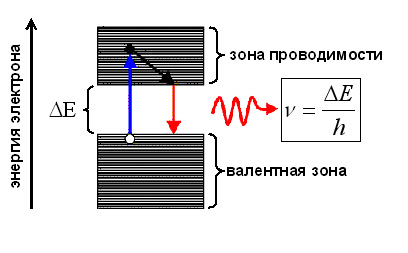 Колір матеріалу визначається довжиною світлових хвиль, які він поглинає. При поглинанні фотонів падаючого світла електрони переходять з нижніх заповнених енергетичних рівнів матеріалу на незаповнені верхні. 
На рисунку показаний перехід електрона (білий кружок) з валентної зони у зону провідності під дією синього світла у напівпровіднику. Через деякий час електрон опускається на самий нижній енергетичний рівень цієї зони й, випускаючи квант червоного світла, переходить назад у валентну зону.
Оптичний розмірний ефект
Отже, кожен кластер буде випромінювати світло лише певної довжини хвилі, яку можна визначити із співвідношення:
 
∆Е ~ hc/λ  

Таким чином, колір кластера залежить від 
відстані між енергетичними рівнями 
(ширини забороненої зони), яка, 
як було показано раніше, залежить від 
кількості атомів у кластері.

Кластери різних розмірів мають різну кількість атомів і, відповідно, різну відстань між рівнями.
Це означає, що кластери різних розмірів будуть відрізнятися за кольором.
Флюоресценція розчинів колоїдних частинок CdTe в залежності від їхнього розміру (від 2 до 5 нм). Всі колби опромінюються зверху синім кольором однакової довжини хвилі
Размерный эффект
,
Зависимость физических и химических свойств наноматериала от размера составляющих его частиц
Изменение периода решетки  ∆а/а  в зависимости от диаметра D наночастиц золота Au и серебра Ag
Размерную зависимость среднего межатомного расстояния (∆а/а) можно выразить соотношением:
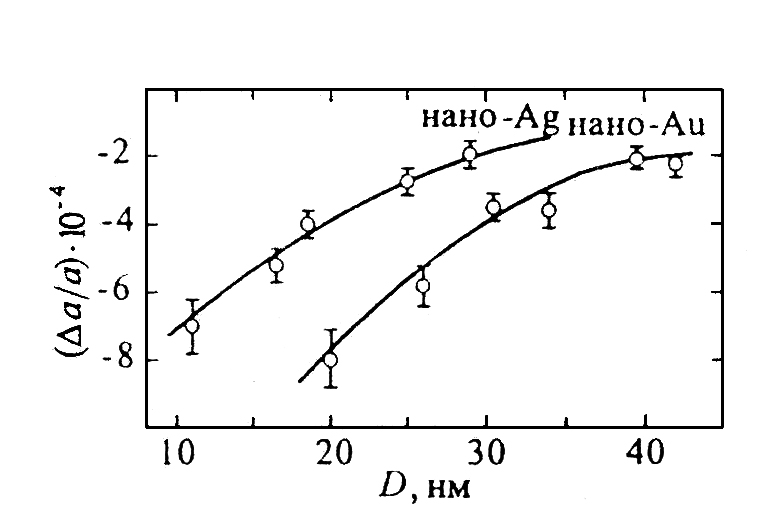 где ∆d – среднее изменение межплоскостного расстояния; 
γ – поверхностное натяжение; 
σ – плотность свободной поверхностной энергии; 
kT – изотермическая сжимаемость; 
А – площадь поверхности.
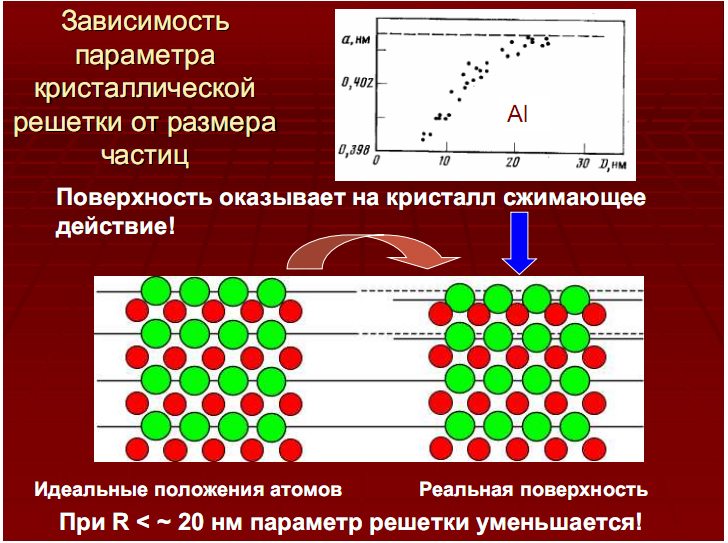 Размерный эффект
Зависимость температуры плавления золота от размера частиц
Температура плавления объёмного (обычного материала) золота 1337 К
Зависимость Тпл от размера частиц металла рассматривается с позиций двух моделей: 
одна из них использует термодинамические представления, 
другая – колебания атомов.
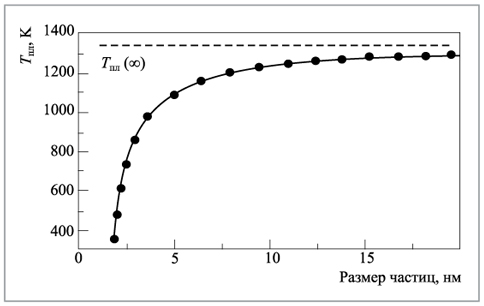 Для описания размерной зависимости Тпл наночастиц предложен ряд выражений , например:
					


где r – размер наночастицы,
α – постоянная, зависящая от плотности и температуры плавления материала и его поверхностной энергии.
Экспериментально уменьшение температуры плавления малых частиц наблюдалось и у других металлов (Sn, Pb, Cu, Al, Bi) и некоторых соединений.
Термодинамические свойсва наночастиц
Для  многих металлов (Pd, Cu, Ni, Ag и  др.) в наноструктурном состоянии наблюдается повышение теплоемкости и увеличение коэффициентов термического расширения, уменьшение теплопроводности, температуропроводности .
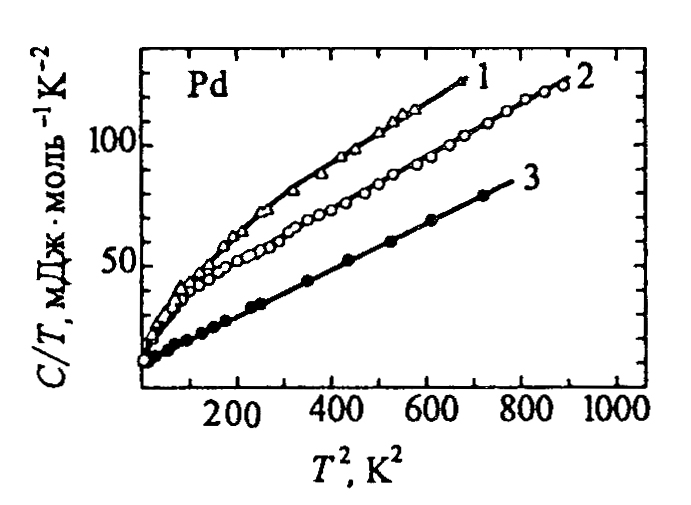 Температурная зависимость теплоемкости наночастиц Pd диаметром 3,0 нм (1) и 6,6 нм (2) и массивного палладия (3) .
Одна из причин повышения теплоемкости наноструктурированных металлов обусловлена вкладом зернограничной фазы, которая имеет уменьшенную температуру Дебая и повышенную теплоемкость по сравнению с крупнозеренным материалом.
В наноматериалах резко возрастает (на 3 порядка и болеее) значение коэффициентов пограничной диффузии и самодиффузии.
Многими исследователями обнаружено значительное повышение удельного электросопротивления нанокристаллических Сu, Pd, Fe, Ni и различных сплавов при уменьшении размера зерен.
Электрические свойсва наночастиц
Одно из соотношений, связываюшее удельное сопротивление ρ нанокристаллического материала с величиной зерна D имеет вид:

						

где ρ∞ - удельное електросопротивление крупнозеренного вещества; 
l∞ - длина свободного пробега электронов в бездефектном монокристалле; 
q – коэффициент рассеяния электронов при перходе межзеренных границ. 

Поскольку коэффициент рассеяния 0 < q < 1, то следует, что с уменьшением размера зерен сопротивление нанокристаллического материала должно расти. Основная причина повышения электросопротивления у нанокристаллических металлов – это увеличение рассеяния электронов на границах зерен.
Прочностные свойсва наночастиц
Экспериментальные исследования механических свойств наноматериалов показали, что предел прочности, твердость многих металлов (Pd, Cu, Ag, Ni и др.) значительно выше, чем в соответствующих крупнозернистых аналогах.

Почему это происходит?
Увеличение твердости и прочности с уменьшением размера зерна до некоторого критического размера практически характерно для всех кристаллов. Это вытекает из известного уравнения Холла-Петча, что предел текучести  зависит обратно пропорционально от среднего размера зерна  D:



где      - предел текучести монокристалла, k- некоторый размерный коэффициент.

Соотношение Холла-Петча достаточно хорошо выполняется в широком диапазоне значений D вплоть до 1 мкм. 

Значения   , полученные экстраполяцией в область размера D<100 нм в 2-3 раза превышают таковые для традиционных материалов.
Прочностные свойсва наночастиц
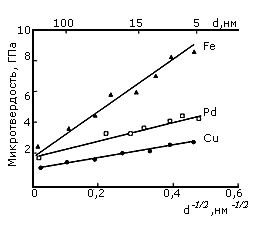 Нанофазные Cu, Pd, Fe с размером зерна ~5 нм, полученные компактированием ультрадисперсных порошков, показали значения твердости в 2-5 раз выше, чем у образцов с обычным размером зерна.
 
Рост твердости наблюдали также и у других нанофазных металлов (Ni, Ti, As и др.) и различных соединений (TiAl, Nb3Al, SiC, TiN, ZrO2 и др.). При этом рост твердости и прочности у наноматериалов практически не зависит от способа их получения. Например, у нанокристаллов, полученных кристаллизацией из аморфного состояния, также наблюдалось повышение твердости как у однокомпонентных, так и многокомпонентных наноматериалов.
Влияние размера зерна (D) на микротвердость металлов
Прочностные свойсва наночастиц
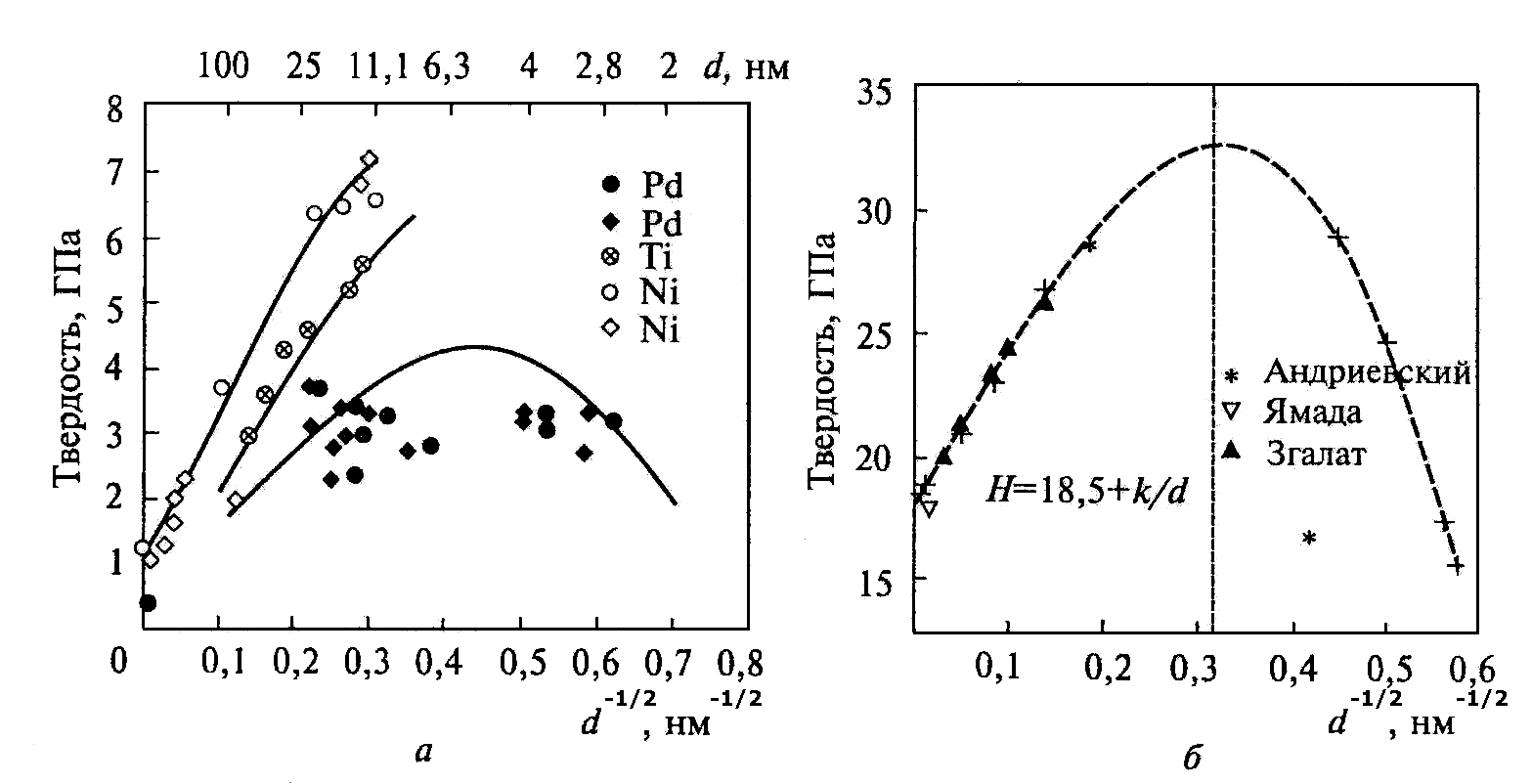 Зависимость микротвердости различных материалов от  размера зерна: металлов (а); керамики (б)
Обычно соотношение Холла-Петча  выполняется для значительной части исследованных наноматериалов лишь до определенного размера зерна, а при более низких его значениях наблюдаются обратные эффекты: твердость (прочность) падает по мере снижения размера зерна - обратный эффект Холла-Петча, механизмы которого в настоящее время недостаточно изучены.
Роль дислокаций?
Прочностные свойсва наночастиц. Роль дислокаций.
С одной стороны, размер кристаллитов в наноматериалах часто оказывается меньшим характерного размера петли Франка-Рида

  
 где G – модуль сдвига, b – вектор Бюргерса, τкр – критическое напряжение сдвига. 

При обычных значениях

Следовательно, размножение дислокаций с помощью этих источников оказывается подавленным. С другой стороны, в наноматериалах, особенно полученных методами интенсивной пластической деформации, велика роль зернограничных дислокаций и дислокаций несоответствия.
Теоретически был оценен характерный размер свободного нанокристалла L*, ниже которого вероятность существования внутри кристалла подвижных дислокаций уменьшается :

где α – коэффициент, зависящий от геометрии дислокаций и изменяющийся в пределах 0,1-1,0;            – напряжение Пайерлса-Набарро. 

Оценки L* для Cu, Al, Ni, Fe приводят к значениям в интервале 2-100 нм. 

Можно полагать, что роль дислокаций в пластической деформации НМ пренебрежительно мала. При этом они часто представляют собой неподвижные (сидячие) конфигурации, что, по-видимому, является одной из причин того, что наноматериалы при испытании на растяжение обнаруживают весьма низкую пластичность.
Прочностные свойсва наночастиц. Границы зерен.
Определяющую роль в аномалиях механических свойств наноматериалов играют, по всей вероятности, границы зерен. 

Природа границ раздела вообще и, в особенности, применительно к наноматериалам, продолжает оставаться предметом дискуссий. 

В простейшем случае нанокристаллический материал, состоящий из атомов одного сорта, содержит два компонента, различающих по структуре: упорядоченные зерна (кристаллиты) размером 5 ÷ 20 нм и межкристаллитные границы до 1,0 нм.

Атомная плотность межфазных границ на 20 ÷ 40 % меньше плотности нанокристаллитов, что по-видимому, является результатом несоответствия структур различных нанокристаллитов, развернутых хаотично друг относительно друга. 
Поскольку кристаллиты, формирующие нанокристаллический материал, ориентированы случайно, то таких границ, имеющих различное состояние, может быть порядка 1019 см-3
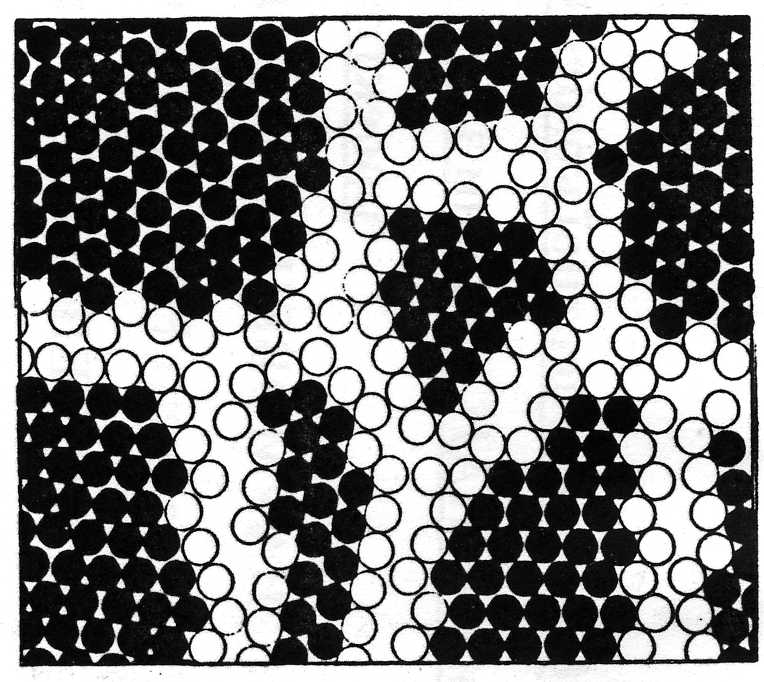 Двумерная модель нанокристаллического материала. Нанокристаллиты с разной ориентацией изображены в виде черных кружков, межфазные границы – в виде светлых кружков.
Прочностные свойсва наночастиц. Границы зерен.
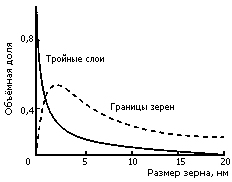 Следующей причиной специфики свойств наноматериалов является увеличение объемной доли границ раздела с уменьшением размера зерен или кристаллитов в наноматериалах. При этом можно выделить объемную долю следующих составляющих: границ зерен и тройных стыков. 

После уменьшения размера зерна ниже 10 нм начинает сильно возрастать доля тройных стыков. С этим связывают аномальное падение твердости в этом интервале размеров зерна.

Важным фактором, действующим в наноматериалах является также склонность к появлению кластеров. Облегчение миграции атомов (групп атомов) вдоль поверхности и по границам раздела, и наличие сил притяжения между ними, которые для наноматериалов больше по сравнению с традиционными материалами, часто приводят к процессам самоорганизации островковых, столбчатых и других кластерных структур на подложке. 
Этот эффект  уже используют для создания упорядоченных наноструктур для оптики и электроники .
Зависимость объемной доли границ зерен и тройных стыков от размера зерна (при толщине границы зерна 1 нм)
Характеристичні довжини в мезоскопічних системах
1. Довжина хвилі де Бройля, λВ
У квантовій механіці електрону з імпульсом р відповідає хвиля з довжиною λВ, (довжиною хвилі де Бройля):
 
					
 

де в рівнянні імпульс р в квазікласичному наближенні виражений як добуток  m* – ефективної маси електрона на швидкість. 
У фізиці твердого тіла стверджується, що динамічну поведінку електронів в напівпровіднику може бути описано за умови, що їм приписується саме маса m* (а не реальна маса електрона в вакуумі m0).
Сучасна літографічна техніка дозволяє порівняно легко створювати напівпровідникові наноструктури, розміри яких (в одному або двох вимірах) менші за величину λВ.
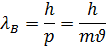 Характеристичні довжини в мезоскопічних системах
2. Середній вільний пробіг електрона, l
Електрон, що рухається в твердому тілі, зазвичай відчуває розсіювання при взаємодії з дефектами, наприклад, домішками, протяжними дефектами, коливаннями решітки (фононами) та ін.
 Зазвичай такі процеси розсіювання або «зіткнення» є непружними, в результаті чого змінюються значення енергії й імпульсу. Відстань, яку проходить електроном між двома такими непружними процесами взаємодії, прийнято називати середнім вільним пробігом електрона  в даному твердому тілі, який дорівнює
						
 

де через  υ позначена швидкість електрона, а величина τе позначає так званий час релаксації.
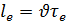 Характеристичні довжини в мезоскопічних системах
3. Дифузійна довжина, Le
У мезоскопических системах (з характерним розміром L) електрони можуть рухатися або за звичним дифузійним механізмом (від латинського diffusio - поширення, розтікання, розсіювання), або балістично. 
Балістичним механізмом перенесення носіїв заряду називають рух в системах, де середня довжина вільного пробігу є значно більшою за значення характерного розміру структури L, в результаті чого рух відбувається фактично без розсіювання і основним фактором розсіювання виступає поверхня самої структури. 
У транзисторах з гарячими електронами перенесення електронів відбувається саме за балістичним механізмом, у результаті чого вони і можуть набувати енергію, що значно перевищує ту, яка відповідає тепловій енергії решітки. У зворотному випадку (тобто коли  lе<< L) рух електронів в системі описується коефіцієнтом дифузії D, який пов'язаний з так званою дифузійною довжиною Le співвідношенням
 
Le = (Dτe) 1/2, 					
 
 де τe - час релаксації. 
У теорії напівпровідників поняття дифузійної довжини використовується дуже широко і часто. Наприклад, при дифузії електронів в напівпровіднику p-типу їх концентрація експоненціально зменшується з відстанню, причому коефіцієнтом загасання в експоненті виступає саме параметр Le.
Характеристичні довжини в мезоскопічних системах
4. Довжина екранування, lекр
У напівпровідниках легуючі домішки зазвичай іонізовані і виступають в якості основного фактора процесів розсіювання електронів. Такі заряджені центри розсіювання часто «екрануються» вільними зарядами зворотного знака, в результаті чого вплив домішок виявляється ослабленим. При цьому використовується параметр - довжина екранування,  який залежить від: е – заряду електрона; ε – діелектричної постійної напівпровідника; n – середньої концентрації носіїв заряду згідно рівнянню:
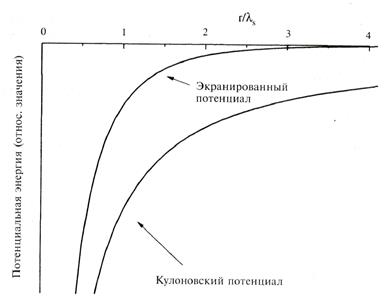 У звичайних напівпровідниках величина lекр  становить від 10 до 100 нм, а її значення характеризує ступінь придушення флуктуації заряду в напівпровіднику. На рисунку схематично представлені звичайний кулонівський і відповідний йому екранований потенціал.
Характеристичні довжини в мезоскопічних системах
5. Довжина локалізації, λloc 
Уявлення про довжину локалізації можна пояснити, розглядаючи процеси перенесення в невпорядкованому середовищі, де крім блохівських протяжних (делокалізованих) станів можуть існувати також локалізовані стани. 
У невпорядкованому середовищі електрони переміщаються в результаті «перескоків» між локалізованими станами (або між локалізованими і зв'язаними станами). 
Часткове розупорядкування кристала може виникати через точкові дефекти (типу атомів домішки), через структурні неоднорідності, що приводять до флуктуацій електростатичних іонних потенціалів або через процеси розсіювання на шорсткуватих поверхнях розділу в разі гетеропереходів. 
На рисунку показана функція густиини станів, де видно блохівські протяжні стани поблизу піків з енергією Е = (n + S) hωс, що відповідають рухомим електронам і локалізованим непровідним станам. На рисунку вказані також «границі рухливості», що розділяють протяжні і локалізовані стани.
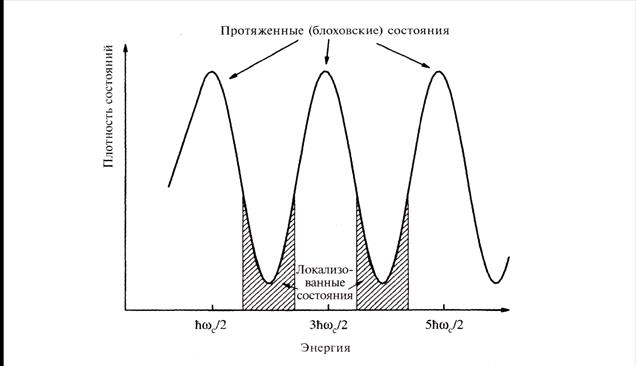 Для описання параметрів «стрибкового» переносу й інших мезоскопічних локалізованих станів зручно користуватися хвильовою функцією електрона у вигляді





λloc називають довжиною локалізації. Очевидно, що електропровідність будь-якого матеріалу повинна бути пропорційна перекриттю хвильових функцій. Якщо розміри зразка мають порядок λloc, то можна вважати систему мезоскопічною.
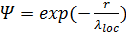 Классические и квантовые законы движения электронов
С позиции квантовой механики электрон может быть представлен волной, описываемой соответствующей волновой функцией. Распространение этой волны в наноразмерных твердотельных структурах контролируется эффектами, связанными с квантовым ограничением, интерференцией и возможностью туннелирования через потенциальные барьеры. Волновая функция (Ψ-функция) дает вероятностное, статистическое описание электрона в пространстве.

 Волна, соответствующая свободному электрону в твердом теле, может беспрепятственно распространяться в любом направлении. Ситуация кардинально меняется, когда электрон попадает в твердотельную структуру, размер которой L, по крайней мере в одном направлении, ограничен и по своей величине сравним с длиной электронной волны. 

Классическим аналогом такой структуры является струна с жестко закрепленными концами. Колебания струны могут происходить только в режиме стоячих волн с длиной волны , где n = 1, 2,…
Квантовые законы движения электронов
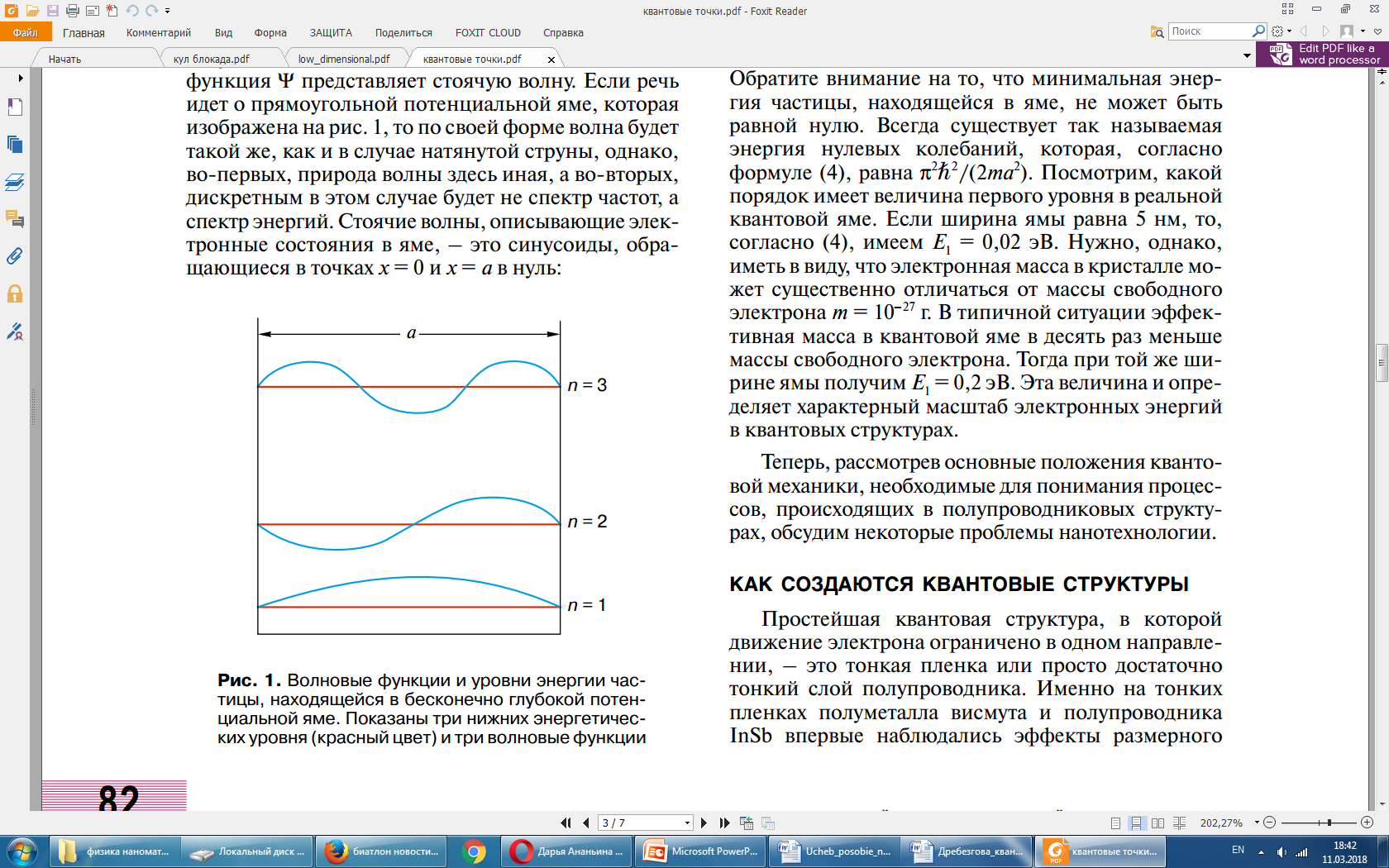 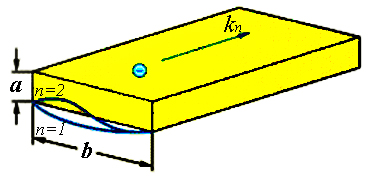 Возможности для движения электронов в наноразмерной структуре.
Разрешенные значения волнового вектора для одного направления задаются соотношением
где L может принимать значения, равные a или b. Для соответствующих им электронов это означает, что они могут иметь только определенные фиксированные значения энергии, то есть имеет место дополнительное квантование энергетических уровней. Энергия электрона имеет строго определенные, дискретные значения.
Это явление получило название квантового ограничения. Вдоль шнура могут двигаться электроны с любой энергией.
Квантовые законы движения электронов
Запирание электрона с эффективной массой m*, по крайней мере в одном из направлений, в соответствии с принципом неопределенности приводит к увеличению его импульса на величину:


  
Соответственно увеличивается и кинетическая энергия электрона на величину:



 
Таким образом, квантовое ограничение сопровождается как увеличением минимальной энергии запертого электрона, так и дополнительным квантованием энергетических уровней, соответствующих его возбужденному состоянию. 
Это приводит к тому, что электронные свойства наноразмерных структур отличаются от известных объемных свойств материала, из которого они сделаны.
Классические и квантовые законы движения электронов
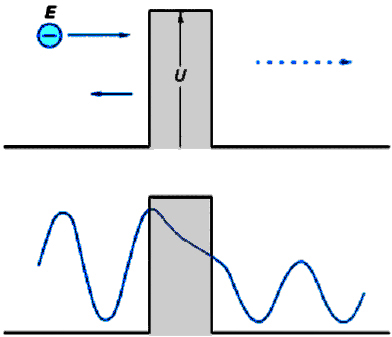 Будь электрон классической частицей, обладающей энергией E, он, встретив на своем пути преграду, требующую для преодоления большей энергии U, должен был бы отразиться от этой преграды.
 Однако, как волна он хотя и с потерей энергии, но проходит через эту преграду.
Туннелирование электрона с энергией E через потенциальный барьер высотой U, U > E.